BMW巴伐利亞發動機製造廠股份有限公司
組長: BF104097李冠萱（報告）
                組員：BF104075李佩珊（報告）                              BF104077許雅雯（簡報製作）                              BF104092林美辰（簡報製作）
                      BF104112林巧筑（資料收集）
前言
公司介紹
經營理念
文獻探討
顧客關係管理
未來展望
結倫建議
資料來源
前言
追逐風，追逐太陽，在人生的大道上，就讓 BMW 伴您，創造另一個新里程。
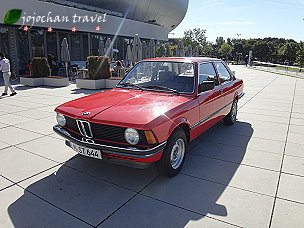 大約是八十年前，第一次世界大戰中期，德國慕尼黑北部的奧林匹克
區，一望無垠的大草原上，不斷的有飛機起落。當時此地有兩家飛機製造
廠：一是雷浦引擎製造廠（Rapp Motoren Werke），另一家則是由 Gustav
Otto 領導的奧圖飛機引擎製造廠（Gustav Otto Flugmotorenfabrik）。
MW集團除了以「BMW」作為品牌商標銷售各式汽車與機車外，也收購過多家外國汽車公司。目前BMW集團是BMW、MINI、Rolls-Royce三個品牌的擁有者。2012年BMW集團全品牌共生產1,845,186汽車和117,109機車。BMW經常與奧迪、賓士一同並列為德國三大豪華汽車製造商。它的標誌也是由大自然三大元素的概念製成的。
公司介紹
BMW 的品牌理念是:B 代表 Business事業M 代表 Money金錢W 代表 Woman女人
從生產飛機引擎做起
      而在1913年 Karl Friedrich Rapp成立Rapp-Motoren Werke同時，巧合的是、BMW另一位創辦人Nikolaus August Otto、4行程汽油引擎發明者之子Gustav Otto，也在慕尼黑近郊成立了航空機械製造廠，並於1916年3月7日將工廠擴編為巴伐利亞飛機製造廠 (Bayerische Flugzeugwerke，簡稱BFW)，1922年、BMW AG合併了BFW，成為今日我們所熟悉的BMW，並將1916年3月7日BFW工廠擴編完成的那一天，定訂為BMW的創廠日。
發展二輪(重機)
1920年，由Martin Stolle設計了第一具BMW機車引擎：M2 B15，1923年則是將原本飛機用、排氣量500 c.c.的Type VI引擎移植到機車之上、推出著名的R32機車，且率先採用了軸傳動設計，也讓軸傳動設計成為BMW的特色，甚至直到今日都還可以在BMW的機車上看到軸傳動設計。也因為R32所搭載的引擎其實就是BMW的螺旋槳飛機用引擎，所以BMW特別在R32的油箱兩側，首次鑲嵌了宛如飛機螺旋槳轉動時的廠徽，並加上德國南部巴伐利亞省的傳統顏色：藍與白，並一直沿用到今日。
從二輪進軍到四輪
    BMW的下一步、瞄準的當然是汽車的市場，所以早在1925年便開始研發汽車作品的BMW，便於1928年、以1,600萬馬克的價格，併購了位於德國Thüringen的Eisenach的汽車代工製造廠，並獲得生產Dixi 3/15 PS的權利
經營理念
1.銷售量 根據寶馬集團公佈的資料，寶馬的三大高檔產品線裡，BMW 品牌汽車 112.68 萬輛，增長 10.1%（2004：102.36 萬輛）；MINI 品牌銷量與去年同期相 比增長 8.7% （2004：18.44 萬輛），首次突破 20 萬輛，達到 200400 輛； Rolls-Royce 「幻影」共售出 796 輛，略高於上年 792 輛的銷售水平。 
2.成長率 寶馬的真正亮點是品牌的增長，根據 Interbrand「2006 全球最佳品牌榜」， 寶馬的品牌價值達到 196.17 億美元（2005 年為 171.126 億美元），增長率為 15%，2005 年其增長率為 8%。 
3.品牌價值 2005 年，BMW 在中國屢獲殊榮，從「最受歡迎的汽車品牌」到「大學生 最喜愛的最酷汽車品牌」。 BMW 3 系成為「年度車」和「最受歡迎國產高檔車」。在《財富》評選的「中 國最有價值品牌」榜上，寶馬連續三年名列第一。這也證明，工程技術和營銷策 略的有機結合即使在競爭激烈的市場上也大有作為。寶馬中國首席代表孔安得則 表示，這是寶馬高檔細分策略的成功。
連續七年營收和利潤創紀錄後，寶馬（BMW）再次刷新紀錄。

2017年收入達986.78億歐元，再創紀錄；稅前利潤同比上漲10.2%，首破百億歐元。銷量方面，電動汽車交付量首次超過10萬，預計2018年將提升到至少14萬輛，2019年底超過50萬輛。

3月14日，寶馬集團發佈了2017年營收資料：集團收入達到986.78億歐元，同比上漲4.8%，再創紀錄；息稅前利潤（EBIT）同比增長5.3%，達到98.80億歐元；稅前利潤（EBT）同比增長10.2%，達到106.55億歐元，首次突破百億歐元；稅前利潤率同比提升10.8%，寶馬集團依然是汽車行業盈利能力最強的公司之一。
在汽車銷量上， 2017年寶馬集團全球汽車銷量同比增長4.1%，達到246.35萬輛，創下新的銷售紀錄。新能源汽車銷量增長65.6%，約為10.31萬輛。其中，純電動BMW i3自2013年上市以來銷量逐年攀升，成為主要的銷量驅動。
文獻探討
天下雜誌：2017年中，富豪汽車（Volvo）宣布2019年起賣出的每輛車都將配備電力引擎。至2022年，雷諾－日產－三菱聯盟要推出12款電動車，賓士則計劃全系列車款都有電動車。福斯目標在2025年推出50款電動車，BMW也宣布要在同年全車款電動化。（https://www.cw.com.tw/article/article.action?id=5086615）
發燒車訊：全球極具影響力的財經刊物美國富比士雜誌(Forbes)，每年都會評選公佈「全球聲譽最佳公司(The World's Most Reputable Companies)」年度評鑑報告，而MICHELIN米其林輪胎、BMW則是進入前20名。（https://autos.udn.com/autos/story/7826/2443052）
顧客關係管理：流程、系統和資訊整合
流程:為了達到客戶保修流程品質一致性，每位維修技師皆通過BMW原廠認證，期望從客戶接待、車輛檢測到鈑金烤漆，均能符合原廠的全球標準，而整套售服系統也分為雲端診斷系統、服務流程透明化、底盤與輪胎平衡檢測、車身維修新技術、專業環保烤漆技術，共5大重點服務。

系統:前後車流警示、盲點偵測警示、主動車距定速控制系統、主動輔助防撞系統與行人偵測、路口車流防撞輔助、閃避轉向輔助、車側防撞輔助 。
資訊:安全，是BMW始終不容妥協的堅持。「BMW智慧安全駕駛輔助」以三個面向提供駕乘者更完善的防護和智能行車生活，分別是駕駛輔助、安全防護與自動停車，讓行車上加倍輕鬆便利。
未來展望
自駕系統
自動駕駛技術是目前全球車商的發展趨勢之一，各車商幾乎都推出了搭載自駕系統的新車款。不過，在這車商這波展現自駕技術的熱潮中，BMW卻比較安靜。BMW將推出自駕車的時間排在2021年，顯然慢了競爭者許多，然而這卻也是BMW有自信不被其他廠牌超車原因。
BMW已經在今（2017）年3月公布了關於自動駕駛系統的計畫，並表示將在2021年推出搭載Level 3自駕系統的車款。Level 3層級，也就是「有條件自動化」、仍需駕駛大部分時間控制方向盤的自駕系統其實已經不稀奇。奧迪（Audi）7月發表新版A8，即搭載了整合主動式跟車系統和主動式煞車系統的「智慧堵車駕駛」（Audi AI Traffic Jam Pilot）及「遠端停車駕駛」（Audi Remote Parking Pilot）這兩項技術，將支援時速60公里以下時自動跟車前進、煞車和轉向。
BMW將整整慢了奧迪4年。BMW近日終於揭曉，這4年差距他們並不在意的原因，是因為BMW的Level 3自駕系統，並不滿足於奧迪的標準。BMW表示，60公里以下才開啟的自駕功能，在高速公路實際行駛中會造成系統不停開開關關，只要超過60公里，駕駛就要馬上回到主控位置，對客戶來說效益實在不高。而BMW的目標，是讓自駕系統能在0至130公里間自行切換模式運行，適應全範圍的高速公路車速。
BMW並不只要推出Level 3的自用車款，2021年也計畫在城市地區測試Level 4至5等級的自駕車隊即時叫車服務。BMW的自駕系統與Intel、Mobileye及Delphi等廠商合作，目前在舊金山灣區已有2輛測試中，計畫到2019年將會有100輛BMW的自駕車分別在舊金山、矽谷道路測試，也可能到歐洲、中國測試。
未來展望
電動車BMW i3s
電動車即刻起程，體驗彈指操控的未來科技。以創新科技打造的BMW i3輕鬆滿足您的日常駕駛需求，也讓您與外在世界緊密連線，即時更新您身邊的資訊，隨時掌握一切。蓄勢待發，就為探尋全新路線。引領潮流的風格設計，帶來滿滿能量的駕乘樂趣。
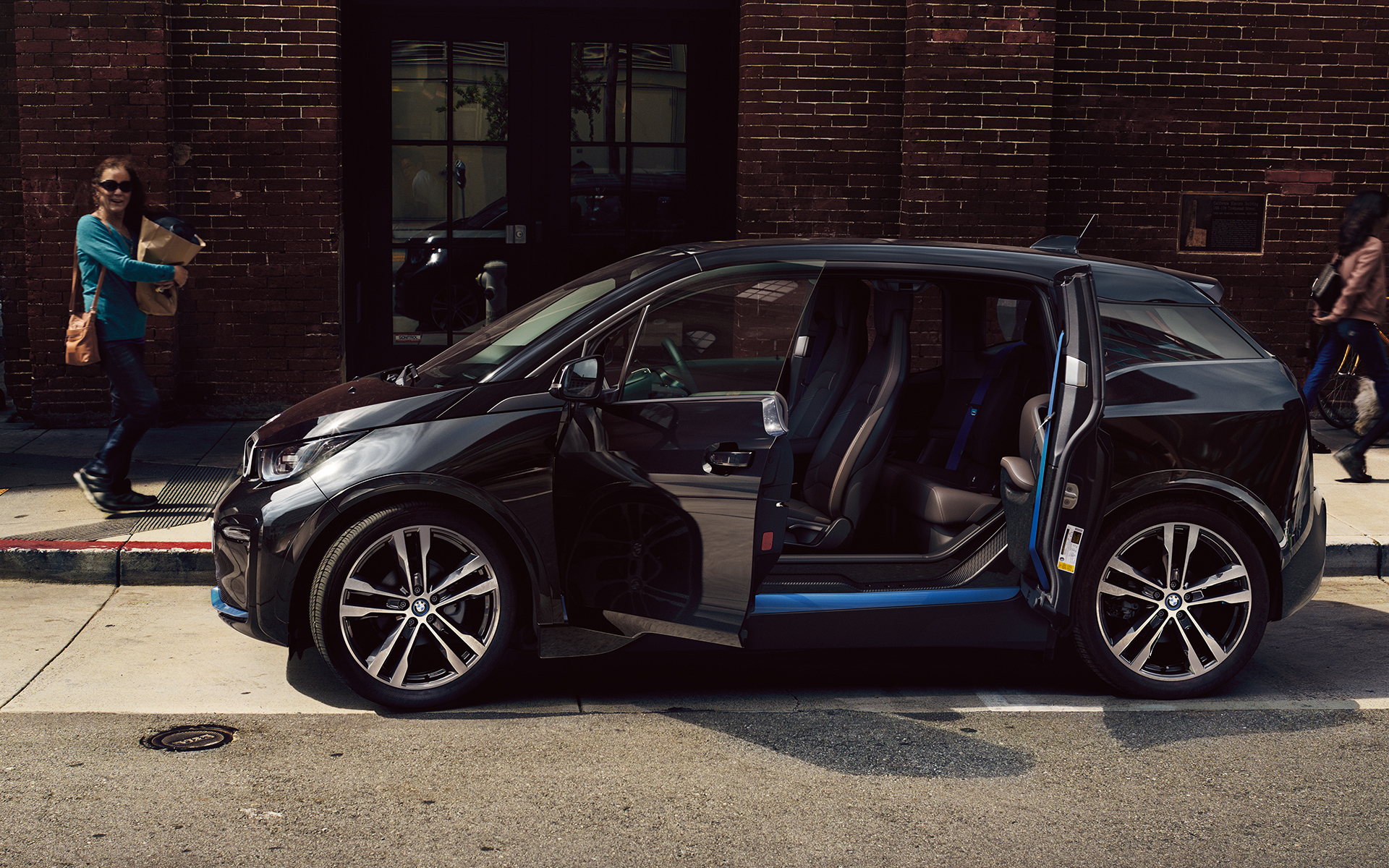 未來展望
自動停車輔助系統

自動停車輔助系統讓停車便得更簡單，自時速35公里以內時，「自動停車輔助系統」可啟動超音波感應器収尋停車位，只要駕駛人在選定停車位之後，持續按自動停車輔助鍵按鈕，車輛便會自動換檔，轉動方向盤並自動加速或煞車。
盲點偵測警示
後方車流警示功能
前放車流警示功能
路口車流防撞輔助
顧客關係管理是否有結合AI、AR、IOT或是未來科技的應用
AI：前後車流警示、盲點偵測警示、主動車距定速控制系統…
例:、盲點偵測警示、主動車距定速控制系統
AR：與華碩Zenfone合作展示AR實境賞車
例:與華碩Zenfone合作展示AR實境賞車
自動駕駛技術:與Intel、Mobileye攜手打造自動駕駛車輛
例:與Intel、Mobileye攜手打造自動駕駛車輛
VR:結合hTC VIVE  用VR開發全新車款、體驗駕馭機車的快感
例:結合hTC VIVE  用VR開發全新車款、體驗駕馭機車的快感
結論建議
BMW不論是在車型、性能、商譽、品牌都是數一數二的，這點毋庸置疑。但以現在的經營趨向來看，在價格上仍較偏向高階客戶端。若能出產一輛較適合低階客戶端的車種，也許能在市場上佔有更高的市占率，也能夠擁有高低階客戶端都雙贏的局面。
我們可以看出 BMW 較受到年輕人的喜愛，而 40 歲以上年齡層對於 此款車的偏好各佔一半左右，差異並不大；不管是 40 歲以下的客群或者 40 歲以上的客群，購車的優先考慮因素皆是安全方面的考量，而其次考慮 的是預算價格和外觀的設計。
資料來源
前言、公司介紹
資料來源:https://zh.wikipedia.org/zh-tw/BMW
經營狀況
資料來源:http://www.chinatimes.com/realtimenews/20180314005012-260410
系統
資料來源: https://www.bmw.com.tw/zh/topics/fascination-bmw/driving- assistant/driving.html
文獻探討
資料來源: https://www.cw.com.tw/article/article.action?id=5086615
資料來源: https://autos.udn.com/autos/story/7826/2443052
資料來源
AI-盲點偵測警示
資料來源:https://www.youtube.com/watch?v=aE6Mqajo_ck
AI-主動車距定速控制系統 
 資料來源: https://www.youtube.com/watch?v=b-NhY0m1LQI
AR-與華碩Zenfone合作展示AR實境賞車
  資料來源: https://www.youtube.com/watch?time_continue=4&v=KHI-I9EjLQY
VR-結合hTC VIVE  用VR開發全新車款
資料來源: http://www.setn.com/News.aspx?NewsID=136565
資料來源
VR-體驗駕馭機車的快感
資料來源: https://trampuncle.com/2017-04-14-1661/
自動駕駛技術-與Intel、Mobileye攜手打造自動駕駛車輛
資料來源: https://news.u-car.com.tw/article/31040/